What is Sexual Exploitation and 
Sex Trafficking and 
How Can I Stay Safe Online?
[Speaker Notes: Learning Objectives: 
Making students aware of sex trafficking in Ontario and associated online risks 
Providing concrete ways in which students can protect themselves from being targeted by sex traffickers in online spaces.
Creating an outlet for advocacy against sex trafficking to prevent and end this crime


Notes for Educators:
There are many myths surrounding sex trafficking. You will need to gauge the level of knowledge/awareness of your students and decide if you need to spend more time on certain areas of the lesson than others. Review the Preventing Sex Trafficking: Online Safety Tips - for educators to become more familiar with online safety strategies.


Online Delivery Guide:
Throughout this powerpoint presentation you will find suggested digital tools and platforms for activity implementation in online spaces.  

Teacher Supervision:
Online technology allows students to engage meaningfully with both course material and their peers.  Due to the sensitive nature of the content, be cognizant of the potential for triggering interactions.  Your chosen digital toolset should reflect the maturity and sensitivity of your students. For example, you may prefer classroom discussions as they allow for monitoring of discussion if you have concerns about small group interactions without adult supervision.  

Accessing Support Material:
Support material is located throughout the accompanying slide decks.  Teachers wishing to make use of them are encouraged to download version(s) to their desktop for distribution to students where applicable.  Teachers using learning management systems should upload a version of files for students wishing to work asynchronously. Note that all lessons, with the embedded student materials, are available for downloading as both PDF and Word documents on the wrprevent.ca website.


Materials: 
Projector and access to the internet 
Video and/or article featuring survivors of sex trafficking in Ontario 
Access to student computers OR if computer access is limited, white paper, markers, pencil crayons Photocopies of “Preventing Child Sexual Exploitation: Online Safety Tips” handout 
Jamboard- if using online format
Preventing Sex Trafficking: Online Safety Tips - For educators 

Curriculum Connections

Health and Physical Education. Gr 7 Active living, Healthy living:

D1.1 describe benefits and dangers, for themselves and others, that are associated with the use of computers and other digital technologies (e.g., benefits: efficiency and time savings; increased access to information; improved communication, including global access; dangers: misuse of private information; negative impact on mental health, including possible social isolation, feelings of depression, and addiction; identity theft; cyberstalking; exposure to online predators, including those involved in sex trafficking and/or soliciting explicit sexual images; hearing damage and/or traffic injuries associated with earphone use; financial losses from online gambling), and identify protective responses.

D2.2 assess the potential impact on themselves and others of various types of bullying, abuse, exploitation, or harassment, including homophobic bullying or harassment and other forms of identity-based bullying, and of the type of coercion that can occur in connection with sexting and online activities, and identify ways of preventing or resolving such incidents (e.g., communicating feelings; reporting incidents involving themselves or others; encouraging others to understand the social responsibility to report incidents and support others rather than maintaining a code of silence or viewing reporting as “ratting”; seeking help from support services; learning skills for emotional regulation; using strategies for defusing tense or potentially violent situations).]
In-school resources:



Canada-Wide Resources:
Canadian Human Trafficking Hotline 
canadianhumantraffickinghotline.ca
ENG/FR - Online chat available 

Hope for Wellness Helpline
hopeforwellness.ca 
Offers immediate help to all Indigenous peoples across Canada. ENG/FR - Online chat available
Content Warning 
and Support
Let’s create a class agreement!
[Speaker Notes: Content Warning:

For many students this might be their first time discussing sexual exploitaiton and sex trafficking
Remind students that they’ll be discussing a difficult topic and assure them that number one priority throughout the sessions is their well-being.
Remind students that support is available. They can either access school support (social workers, councillors, etc.) or Canada wide resources. 
Students should be informed about the presentation content and given the option to not participate in the lesson 
Create a class agreement: Ask students to share what considerations should be kept in mind to make everyone feel safe (e.g. being respectful towards everyone’s opinions and using respectful language, not joking about sensitive topics, being mindful of how much space we take throughout the session)
Complete this slide with school supports (social workers, counsellors, etc.) available for survivors and/or those who want to make any disclosures, nationwide resources and online information (such as the wrprevent.ca website) can also be made available to students

Creating a class agreement:

It is essential to create a class climate suitable for the seriousness of the topic. Ask students to share what considerations should be kept in mind to make everyone feel safe (e.g. being respectful towards everyone’s opinions and using respectful language, not joking about sensitive topics, being mindful of how much space we take throughout the session, etc.)]
Sex trafficking and Online Safety
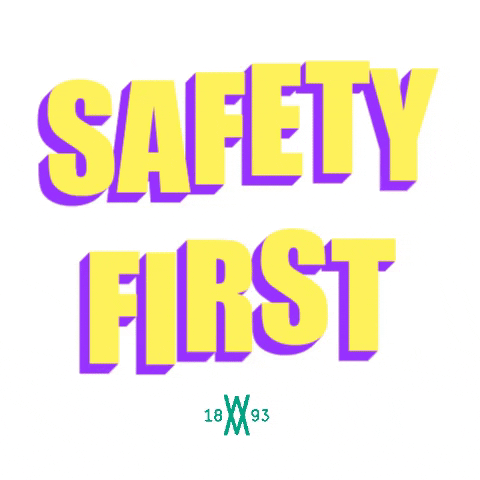 In this activity, you will be learning about:

The meaning of the term sex trafficking.
Where it happens.
Who is at risk of becoming a victim.
Who commits this crime.
Online safety.

As you become better informed, think about how the information presented helps you:
better understand the dangers of sex trafficking.
stay safe from online sex traffickers.
Think about the following questions
Reflect on the following questions and jot down your initial thoughts.
What is sexual exploitation and sex trafficking?
Where does it happen?
Who is at risk of being targeted for child sexual exploitation and sex trafficking?
Who can be a perpetrator (a person 
        committing a crime)?
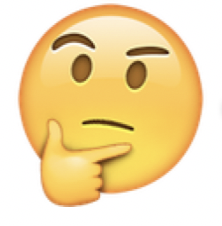 [Speaker Notes: Activity One 

Learning objective: 
Making students aware of sex trafficking in Ontario and associated online risks 

This is a whole class activity where students can share their thoughts in-class or via their mic or chat box (if online). Begin by explaining to students that you will be discussing the topic of sex trafficking in Ontario with the purpose of dispelling common myths about this crime. You will also be discussing ways children and teens can stay safe from sex traffickers online.

Suggested digital too online: 
Zoom -whiteboard room https://zoom.us
Google meet- Jamboard https://meet.google.com

This whole class activity provides students with the opportunity to reflect and refine their thinking on a topic as a large group. interactive whiteboards allow students to share their ideas without occupying the same physical space. Keep the following in mind when using whiteboards/jamboards:
Provide the class with clear directions for each slide
Decide if you want students to out their names after their answers
Keep your answers appropriate for the class setting, be mindful of the potential experience of others.]
What is sexual exploitation and sex trafficking?
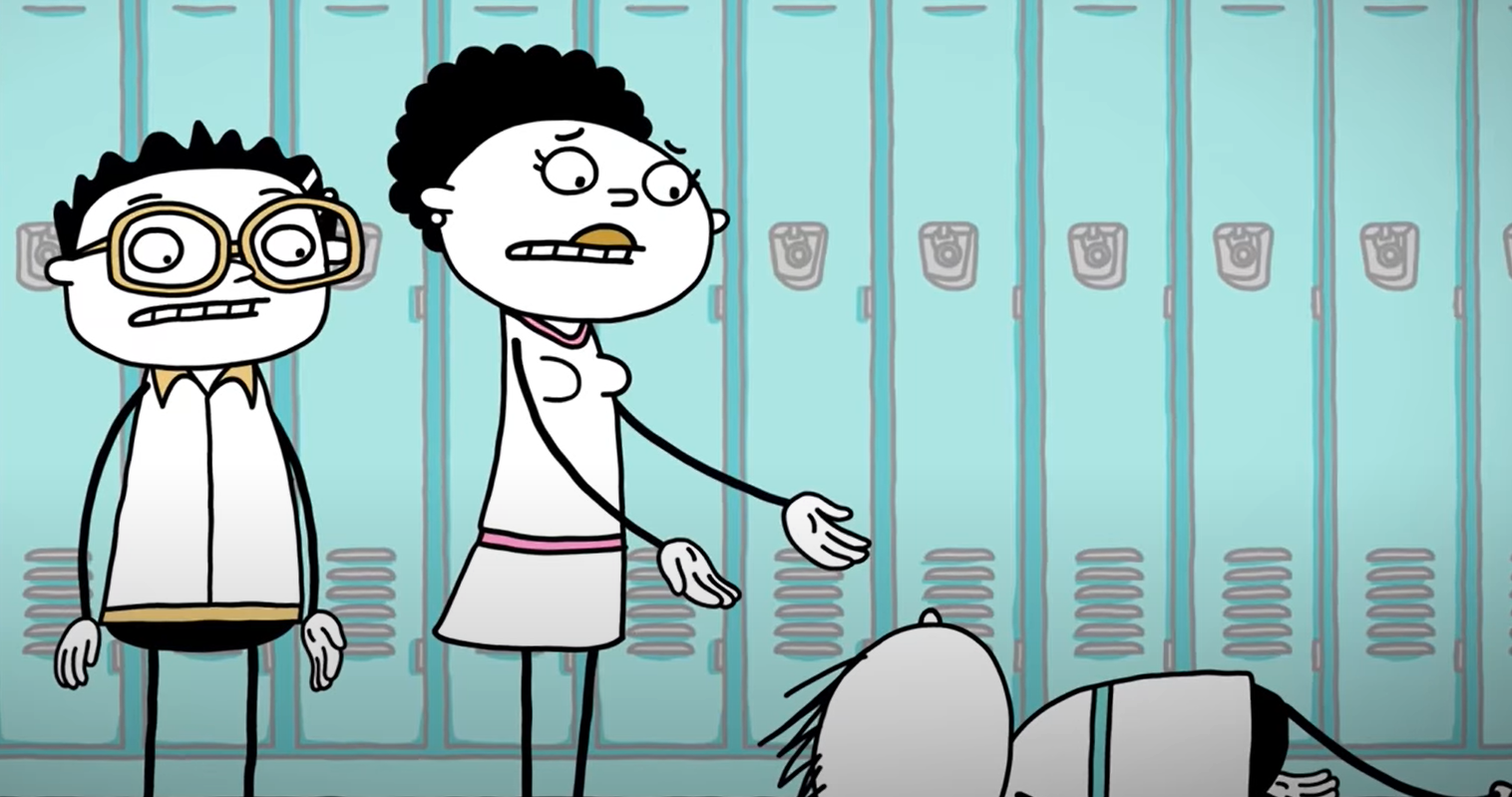 Let’s watch the video 
“Sex Trafficking: What is it?” 
by AMAZE org
[Speaker Notes: As they watch this video, students can note the risk factors that can make people vulnerable to sex traffickers and recall their notes and discussion from Activity 1.]
What is sexual exploitation and sex trafficking?
Child sexual exploitation and Sex Trafficking refers to situations where youth (under the age of 18) are forced to exchange sexual acts or images for material items such as food, shelter, drugs, clothing and/or non-material items such as protection, love, and belonging, through the use of power, control, and manipulation. 

Child sexual exploitation includes all child pornography offences, age of consent offences as well as prostitution under the age of 18.
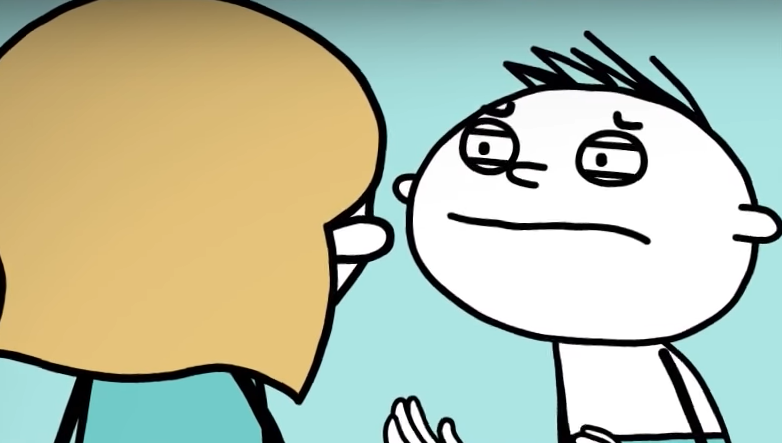 [Speaker Notes: The following slides, will provide the answers to the questions on slide 6. Unpacking these answers with all students will allow them to fill out the exit card at the end of this lesson. 

Handout exit ticket or prepare a digital version of the Exit Ticket.  This document could be completed separately by students through Google Forms or simultaneously as a class using a Digital White Board. Instructions on how to use these digital tools are found below. 

Here is an example of a google form version of the exit card. You can easily create one on google forms.  https://docs.google.com/forms/d/e/1FAIpQLSd2haASY5JglQqTdAMvMvr0k6EOCd3tk_Pt2RuU1XmFOTr9ow/viewform?usp=sf_link
https://docs.google.com/forms/d/e/1FAIpQLSd2haASY5JglQqTdAMvMvr0k6EOCd3tk_Pt2RuU1XmFOTr9ow/viewform?usp=sf_link
Online Delivery Guide: Google forms

A google form is an excellent way to allow for students to respond in their own words to show that they understand the content that has been discussed. To create your own form:
Go to forms.google.com
Click Blank +
A new form will open
Edit your form by adding questions
Choose where to save form responses
Send your form to your students]
Where does it happen?
Sex-trafficking is a growing problem in Canada and has been on the rise since 2010. 

Between 2009 and 2016, 2 of 3 reported sex-trafficking crimes in Canada occurred in Ontario.
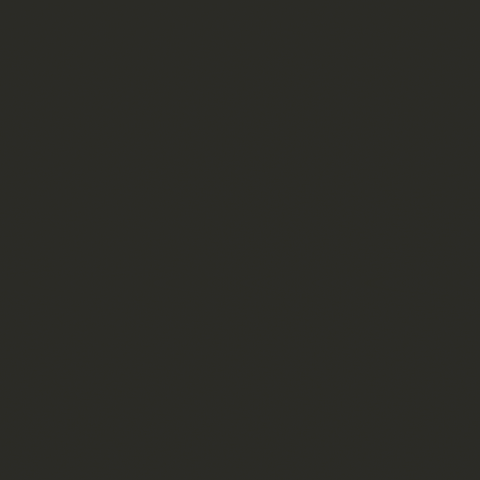 Where does it happen?
Sexual exploitation and trafficking can happen anywhere. Youth are often targeted close to their schools, at malls, and even at home. 

In recent years, traffickers have started to significantly target youth through popular social media apps including Instagram, TikTok, Facebook, as well as dating apps. The COVID-19 pandemic made online sexual exploitation more prevalent than ever.
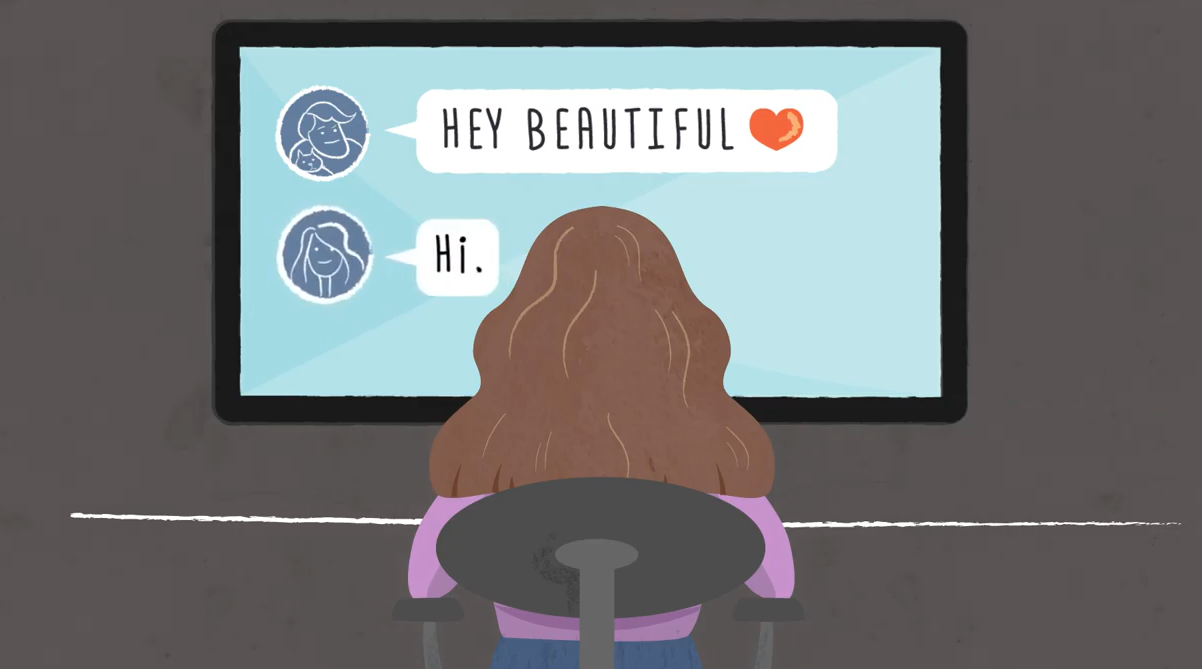 Who is at risk?
While anyone is at risk, the most vulnerable are:

Women and girls under the age of 25 
Indigenous women and girls
Members of the 2SLGBTQ+ community
Other marginalized groups (groups with little or limited power in society)
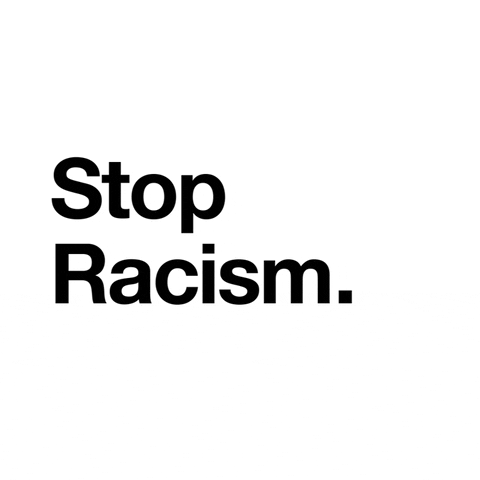 Who can be a perpetrator?
Sex-traffickers can be anyone including peers, relatives, friends, domestic partners, gang members, internet predators, etc. 

Always trust your gut!! 

But… 
most tend to be young males and
women and girls may be controlled and exploited by perpetrators to help find and prepare victims.
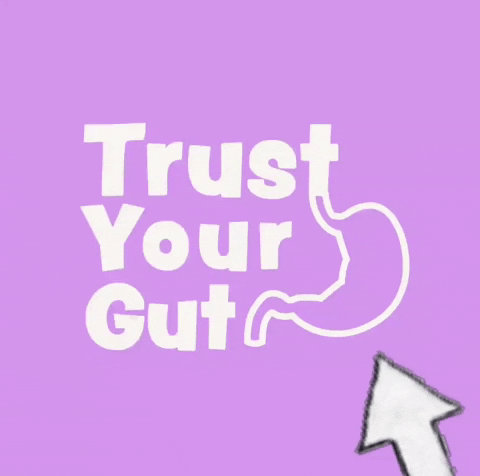 What have you learned?
[Speaker Notes: Students should be given time to add/ make changes to their exit card prior to submitting.]
What is sexual exploitation and sex trafficking?
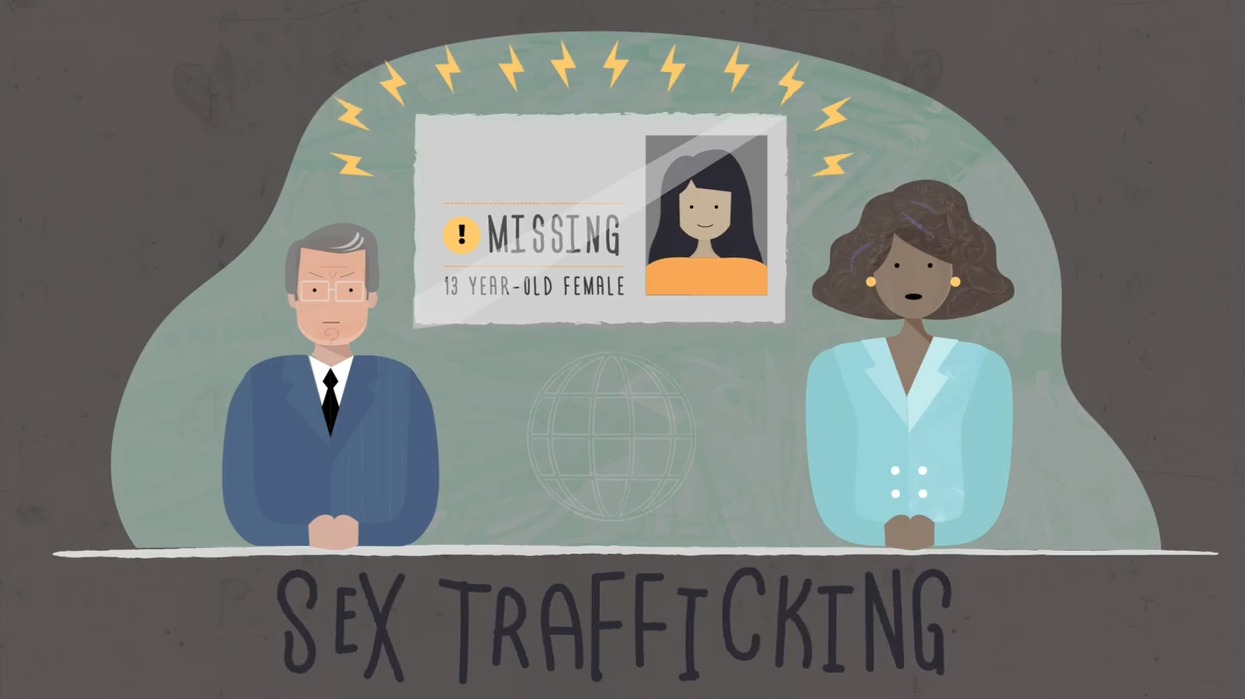 Let’s watch the video 
“What is Sex Trafficking?” 
by activist Rhonelle Bruder
[Speaker Notes: Activity Two 

In order to emphasize the fact that anyone can become a victim of sexual exploitation and sex trafficking, show a video or read an article featuring a survivor’s story. The YouTube video “What is Sex Trafficking?” from the youtube channel RealRhonelle created by Rhonelle Bruder.  

As a class, have students reflect on the video: 
What about it surprised them? 
Have they heard similar stories before? 
What risk factors can make people vulnerable to sex traffickers?

Reflection can be done using the following online tools:

Suggested digital tool online: 
Zoom -whiteboard room https://zoom.us
Google meet- Jamboard https://meet.google.com

This whole class activity provides students with the opportunity to reflect and refine their thinking on a topic as a large group. interactive whiteboards allow students to share their ideas without occupying the same physical space. Keep the following in mind when using whiteboards/jamboards:
Provide the class with clear directions for each slide
Decide if you want students to out their names after their answers
Keep your answers appropriate for the class setting, be mindful of the potential experience of others.]
Something for you to think about…
Think about the apps, social media platforms, and other digital environments on which you tend to spend most of your time. 

How safe do you think these platforms are?
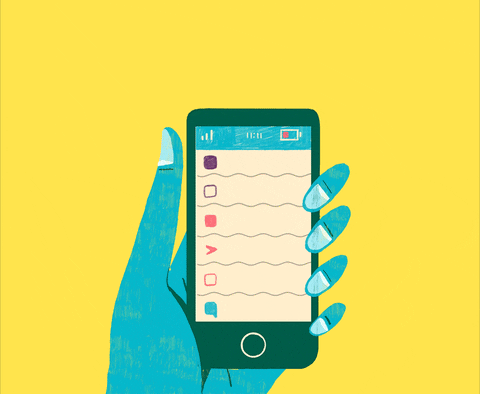 [Speaker Notes: The second half of this activity focuses on online safety. Begin by asking students why sex traffickers might prefer the internet to approach their victims. The discussion should focus on how youth tend to be less cautious online and thus an easier target for traffickers.

Ask students to help you create a list on the whiteboard/Jamboard of all of the online spaces where students might encounter a sex trafficker. Some answers may include:

Instagram 
Snapchat 
YouTube 
TikTok 
Facebook 
Dating/ “find friends” apps 
Online gaming chat/other message boards/apps

Suggested digital tool online: 
Zoom -whiteboard room https://zoom.us
Google meet- Jamboard https://meet.google.com

This whole class activity provides students with the opportunity to reflect and refine their thinking on a topic as a large group. interactive whiteboards allow students to share their ideas without occupying the same physical space. Keep the following in mind when using whiteboards/jamboards:
Provide the class with clear directions for each slide
Decide if you want students to out their names after their answers
Keep your answers appropriate for the class setting, be mindful of the potential experience of others.]
What apps might be used by sex traffickers to target their victims?
Indicate what you think and add other online spaces not on the list:
Instagram
Snapchat
YouTube
TikTok
Facebook 
Dating/ “find friends” apps
Online gaming chat/other message boards/apps
Any other online spaces?
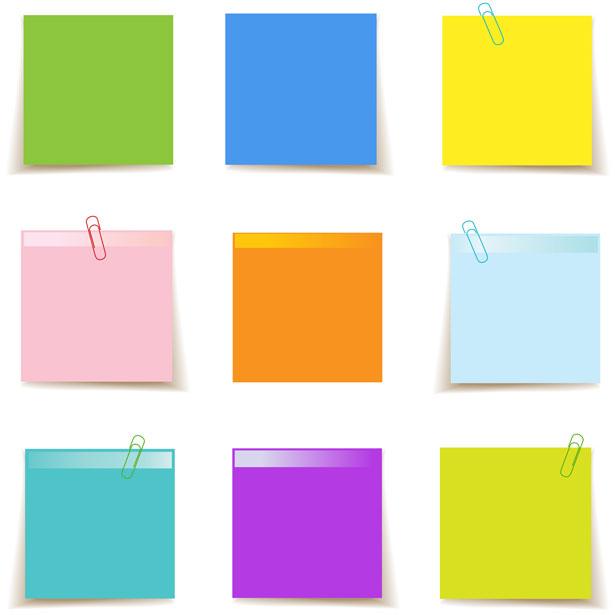 [Speaker Notes: Students can use a Stamp annotation tool or the chat box  to indicate their initial thoughts. Then update this list of online spaces where students might encounter a sex trafficker using a digital White Board.]
What we will be working towards…
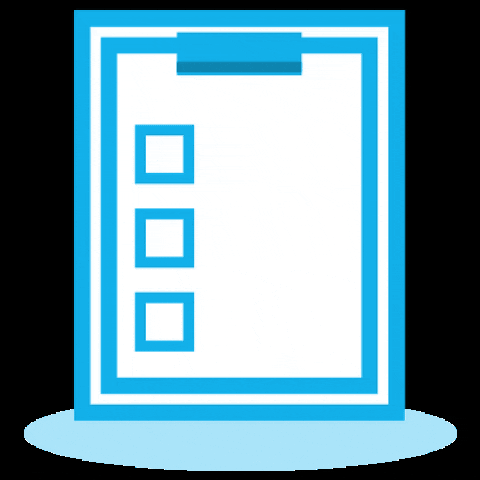 Create a checklist of safety tips that will help you stay protected, as best as you can, from online sex traffickers.
Preventing Sex Trafficking: Online Safety Tips
As a class, let's discuss each of the tips and fill in the “explanation” boxes of the chart.
[Speaker Notes: Hand out the student copy of “Preventing Sexual exploitation and Sex Trafficking: Online Safety Tips”. Have students work individually to complete 2 of the tips and to consider another that is not included on the list. Students will become “experts” in their areas of focus and will then be able to share their ideas back to the larger group. (i.e. One set of students can focus on “Disable geotagging on your phone” and “Set strict privacy settings on social media” as well as their own tip, which they can fill in using the blank boxes below, Another set of students can  work on “Think before you post” and “Use generic usernames” as well as their own tip, etc...) Once students have had the opportunity to work on their assigned questions individually, come back as a larger group to discuss all of the tips, making sure that students have the opportunity to complete the form in its entirety. 

Refer to the notes in the “Preventing Sex Trafficking: Online Safety Tips. Resource for Educators” at the end of this powerpoint presentation. Focus on how each of the tips in the left column promotes online safety. 

A digital white board can be used for the delivery of this activity (instructions below). Teachers complete the column on the right based on the class discussion and the notes in the Teacher Copy.

This activity can also be delivered following an individual google doc format.

Online Delivery Guide: White Board

Digital White Boards are available on Zoom (White Board feature), MIcrosoft Teams (Microsoft WhiteBoard feature), Google Meets (Jamboard feature).

You can also use Google Jamboards (https://jamboard.google.com/) to create a white board.  By clicking on the “Share” button can change privacy settings and invite students through e-mail or by sharing a link to collaborate in the same document.]
Let’s Practise
How to…
Change privacy settings in different social media platforms
Disable geotagging in different social media platforms
Other safety features?
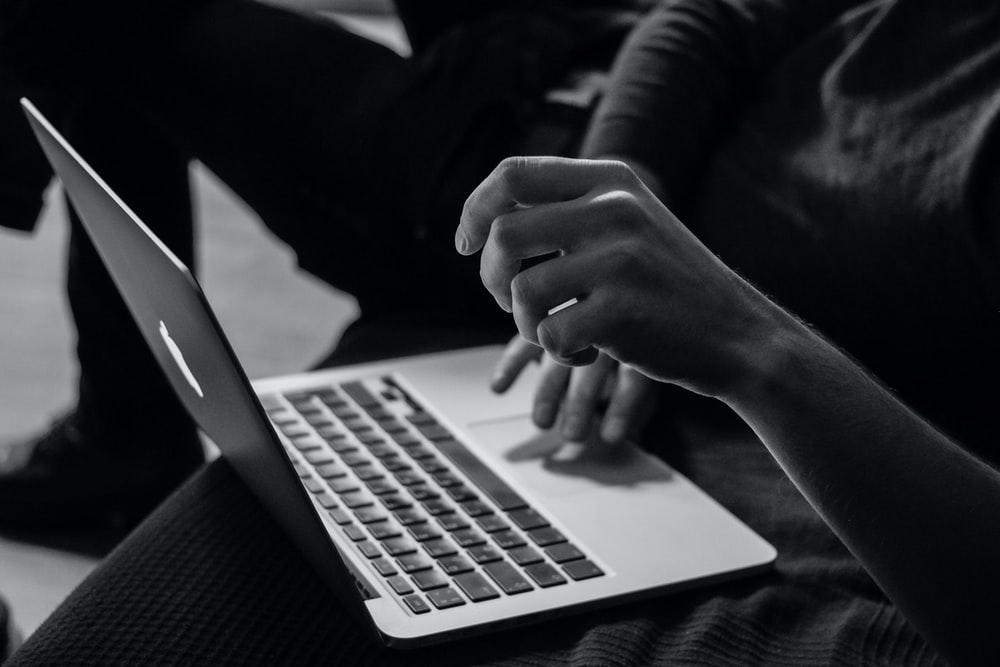 [Speaker Notes: Practice these safety tips with your students so they become familiar with ways to change privacy settings, disable geotagging etc. Students may know how to  make these changes and can share this information with the class.

Online Delivery Guide: Screen Capture Demonstration

Suggested digital tool: 
 Veed https://www.veed.io
 Screencapture https://www.screencapture.com

Demonstrations are an effective way for teachers to provide students with specific procedural instructions. Digital instructions are most effective when recorded, providing students with a way to review and revise specific steps in a task. When demonstrating actions in a digital sphere, it is helpful for teachers to use screen capture demonstrations. The following suggestions should prove beneficial:
After familiarizing yourself with the screen capture software, clear your desktop and browser tabs of all unnecessary files or links. This will help students focus on the task at hands.
Identify the most efficient way to perform the action you wish to demonstrate. 
Write down a step by step guide of each action to be performed. 
Prepare a script of instructions to accompany your demonstration.  
Practice the procedure you wish to demonstrate before recording.
After reviewing your recording, upload the file to a video repository that students can access. Make sure to set the appropriate permissions (eg. Full public access or class only access).]
Time to reflect?
Are you doing enough to keep yourself safe online? 

Answer this anonymous Poll:                  
Absolutely
I try, but I’m not sure.
I don’t think about it.
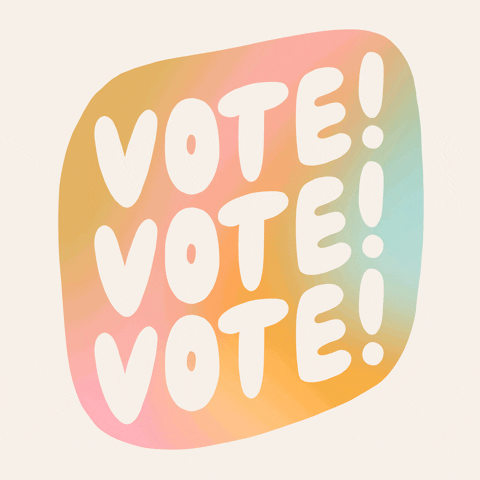 [Speaker Notes: This discussion, based on a Poll, serves as a ‘wrap-up’’ activity to engage students as you close this activity

There are many myths surrounding sex trafficking. Teachers will need to gauge the level of knowledge/awareness of their students and decide if they need to spend more time on certain areas of the lesson than others. Review the “Preventing Sex Trafficking: Online Safety Tips – Teacher Copy” to become more familiar with online safety strategies.

Digital Delivery Guide: Online Polls

Suggested digital tool: 
Mentimeter  https://www.mentimeter.com
Kahoot https://kahoot.com/
Poll function in your online learning system
 

Inviting student feedback is a helpful diagnostic tool that can help prompt discussion. There are numerous online polling platforms to choose from. When dealing with sensitive topics, ensure that submissions are anonymous and easily accessible (eg. they do not need registration). The following suggestions should inform your polling:
Familiarize yourself with the setting functions of the platform.
Select the appropriate poll to allow a student to provide original comments.
Adjust the settings as required (eg. You may wish to adjust the number of responses per student.)
Create the quiz prior to the lesson using the question prompts.
When conducting the poll, use the sharing function to display the poll results to students.]
Online Safety Infographic
Create an infographic that educates other teens on how to stay safe online from sex-traffickers. Infographics should include specific safety tips as well as a list of community resources that teens can access if they or someone else they know becomes a victim of sex-trafficking. Infographics will be posted in our classroom and around the school.
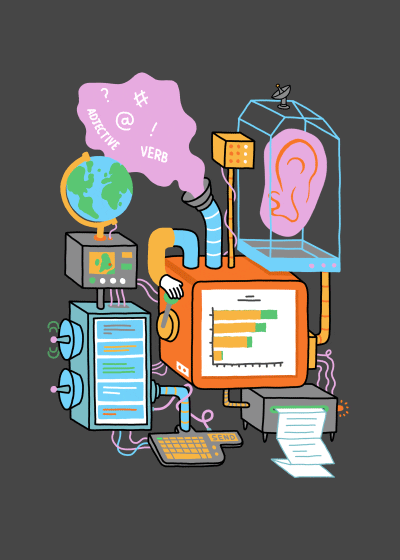 [Speaker Notes: Activity 3 

Depending on class time available, teachers can engage students in the creation of this infographic, an engaging extension activity. There are many online resources to assist in the creation of infographics. Canva is one such resource. Students can post their infographics in a shared online space for the class. Infographics can also be posted in the classroom and around the school.  

Help students to understand that part of learning involves action and activism. Start by sharing with students that activism and action means that once we learn, we speak up when we see injustices and when we understand that harmful and hurtful things are happening in the world around us. Explain to students that this learning is to hopefully prevent this from happening to other people. Now that we have learned, we need to act. Let students know that our actions can take many forms and today we will be creating a media text that can be shared with others. Indenpendently, have students create a media text (infographic, poster, video, song performance, etc.) that educates other children and teens on how to stay safe online from sex-traffickers. The media texts should include specific safety tips. Students who are interested in finding out more about community resources can research and include their information in their media texts. These resources can be extremely helpful for children and teens to access if they or someone else they know becomes a victim of sex-trafficking. 


 Online Delivery Guide: Infographic. 

Suggested digital tool: 
Google Apps for Education - (Drawings, Slides - SlidesMania or Slides Carnival)
Adobe Spark
Chrome Music Lab (if they choose to care their own song)
Prezi
Powtoon

Infographics are concise visual representations of student understanding. The use of digital infographic creators allows students of all artistic abilities to create compelling visual displays. Use the following suggestions to help students in their creation of an infographic.
Review the principles of effective infographics, such as effective layout and informative display of data. 
Ask students to select the most important information and data for use in their infographic. 
Have students decide the best method for displaying the information (pie, line or stacked graph) and select an appropriate theme for the display (colour range, imagery etc.).
Have students create a compelling title for their infographic that would grab the attention of their intended audience.]
Let’s Discuss
What is the purpose of an infographic?
What are the specific design features of great infographics?
What tools might you use to create an infographic?
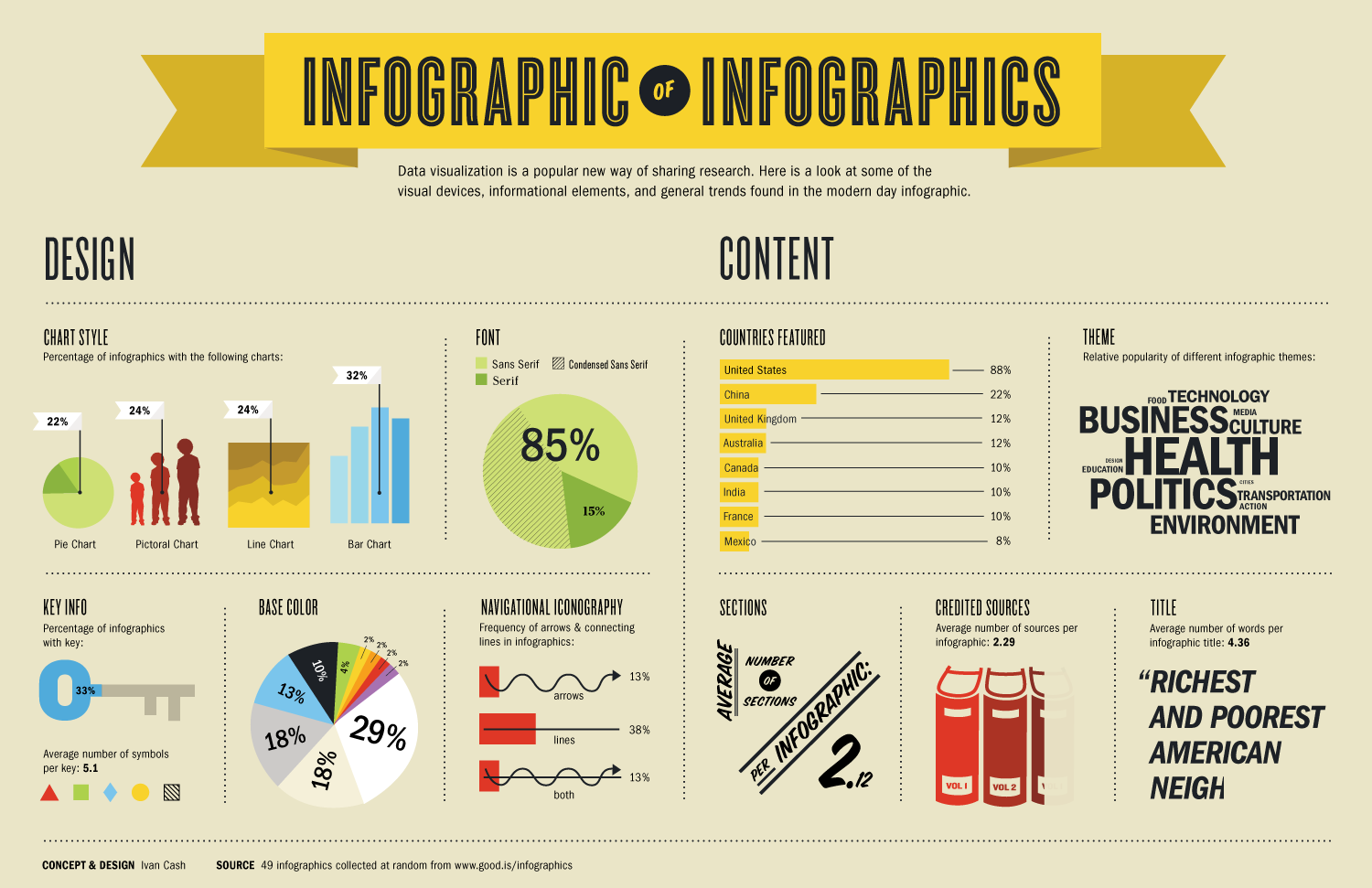 [Speaker Notes: Teachers can show students one or two infographics and discuss the purpose and design features of these infographics and the extent to which they would consider the samples to be good infographics.

Criteria for excellent infographics can include the following (students can add to the list):
One clear and coherent message or idea
Clear communication (easy to navigate/view/understand)
Simple combination of colours (maximum of 3)
Uses 2-3 quality fonts
Suitable spacing (not too crowded)
Relevant information but not too much]
Let’s Share our Infographics
Share your infographics with the class.
Where would it be helpful to other students to post these around our school?
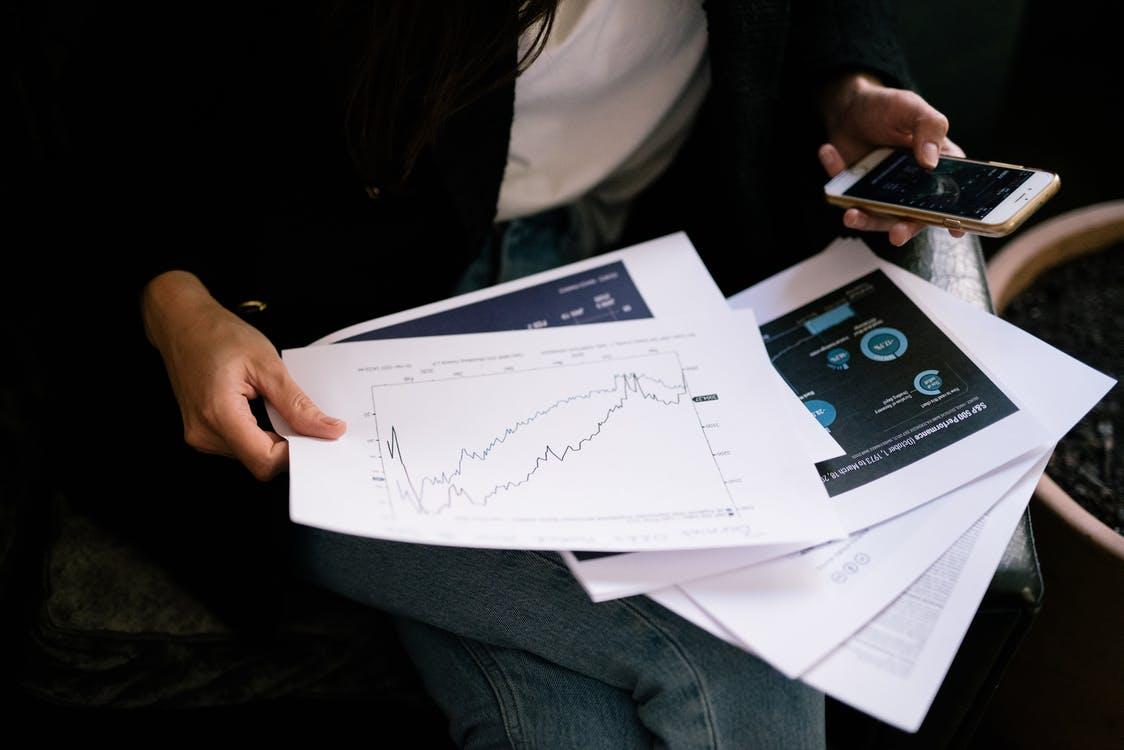 [Speaker Notes: Allow students to share their infographics with their classmates. Discuss where it would be helpful to post these infographics in the school to help educate other students about online safety tips in relation to preventing sex trafficking.

An alternative approach would be to share the infographics in an online space, have students peer assess them using agreed upon criteria and then post them in the classroom and around the school.]
Extension: Community partners
Have students connect with one of the community partners to see what they might do beyond this learning within the community. 

Students can also create announcements and/or display their media texts throughout the school to bring awareness to other classrooms and students.
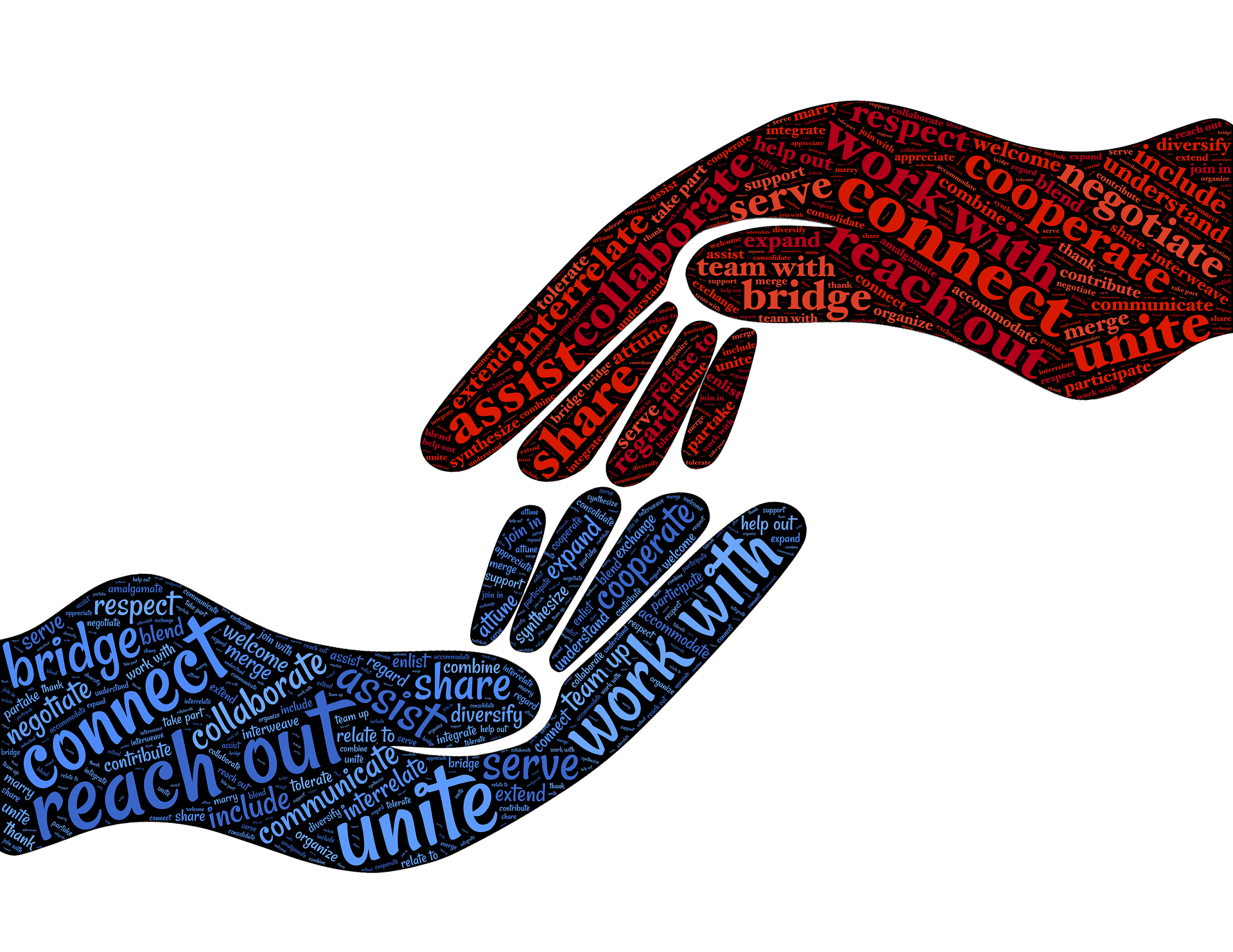 [Speaker Notes: Activity 3: Extension 

Depending on class time available, teachers can engage students in reaching out to community partners, an engaging extension activity.]
@whiteribboncampaign
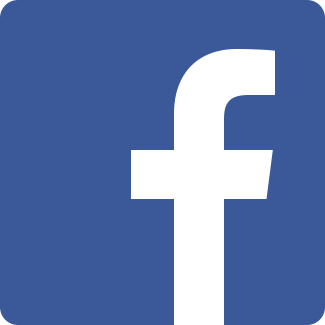 I pledge never to commit, condone, or remain silent about violence against women and girls

Take the pledge online: whiteribbon.ca/pledge

Learn more about White Ribbon at:
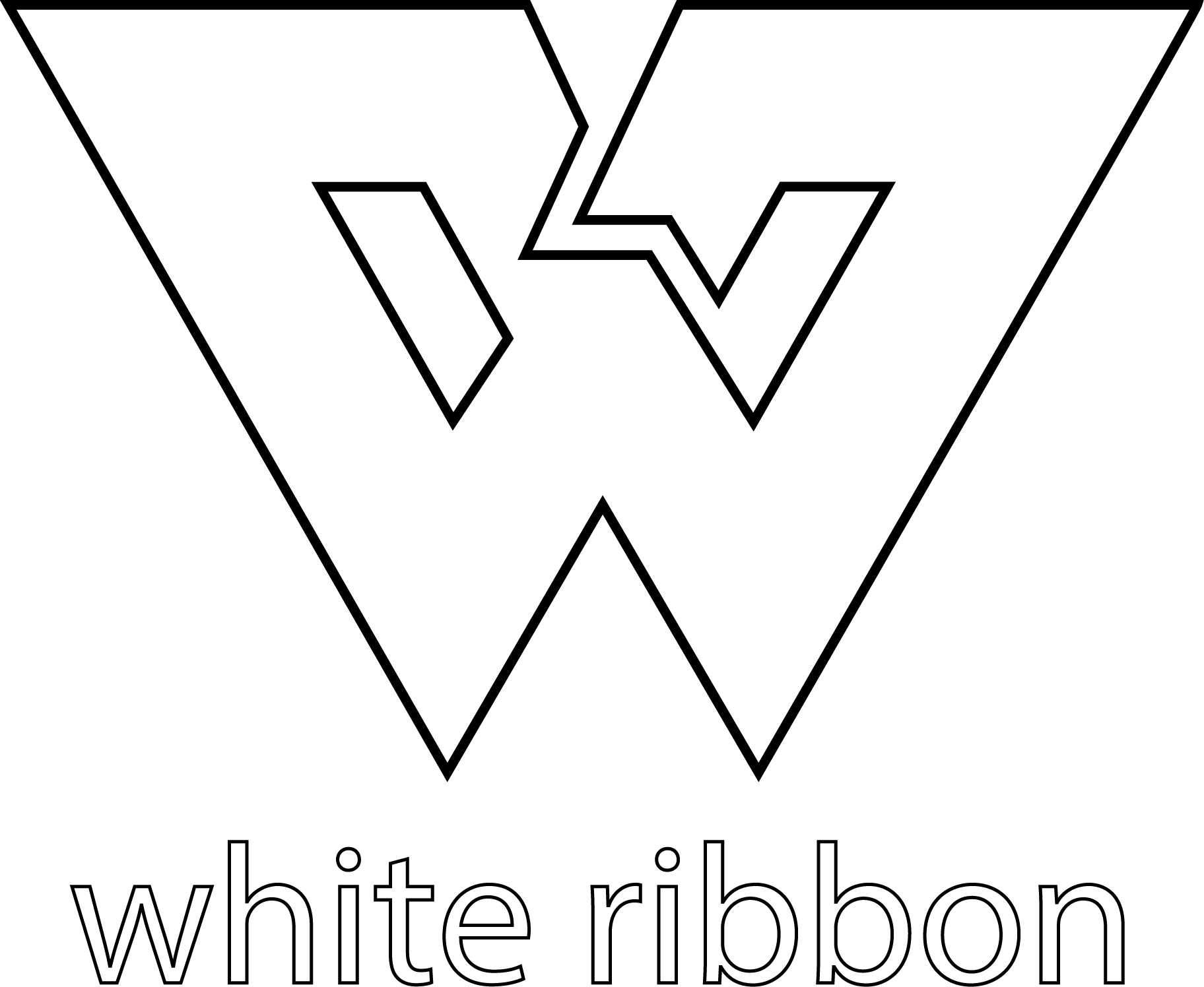 whiteribbon.ca
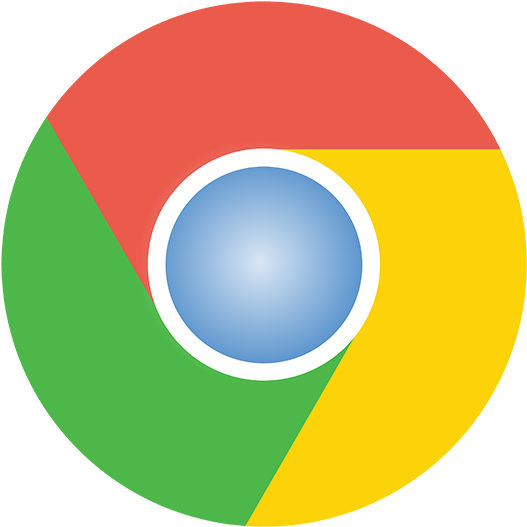 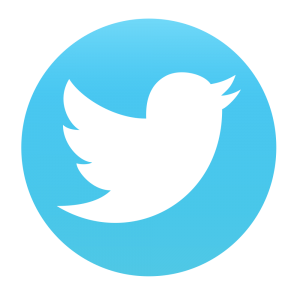 @whiteribbon
@whiteribboncanada
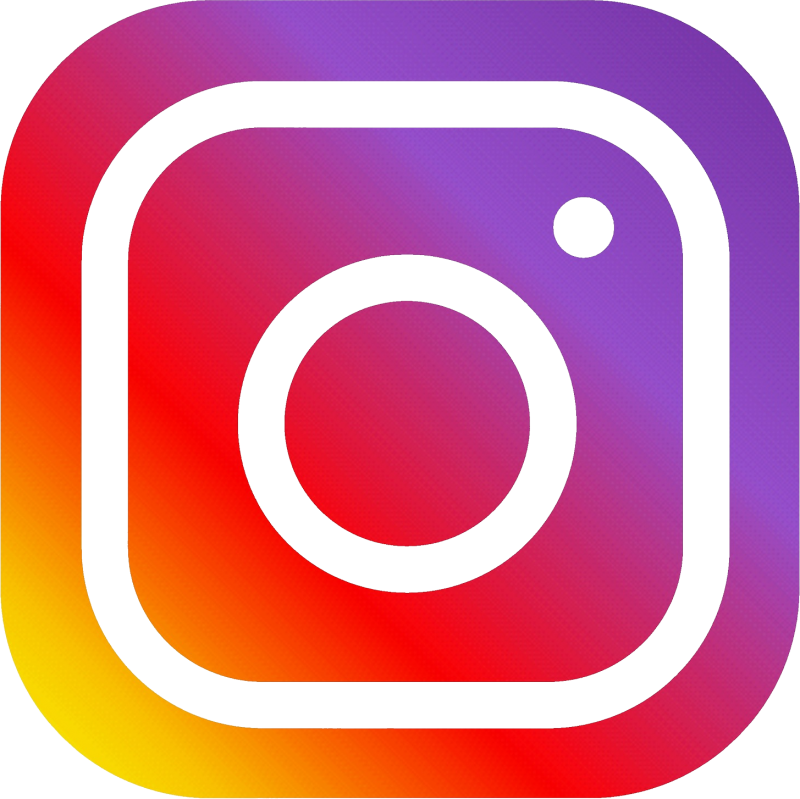 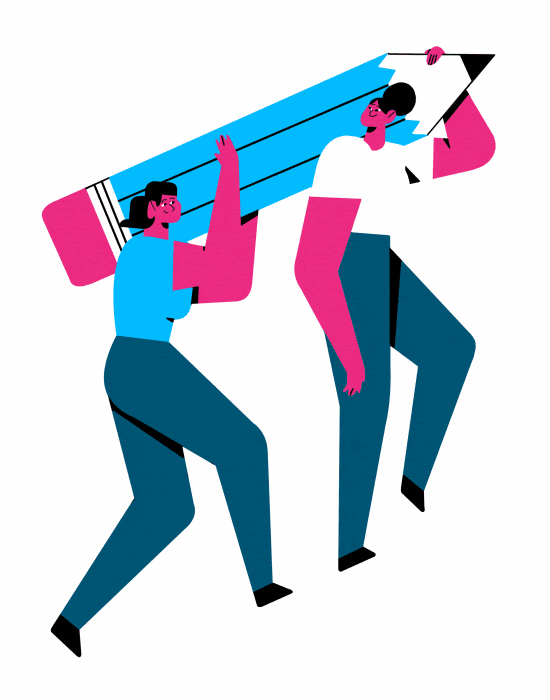 Resources for Educators
[Speaker Notes: “Preventing Sex Trafficking: Online Safety Tips” guide for educators as mentioned in activity 3.]
Preventing Sex Trafficking: Online Safety Tips. Resource for Educators
[Speaker Notes: “Preventing Sex Trafficking: Online Safety Tips” guide for educators as mentioned in activity 3.]